The Swahili Coast
Introduction
Trading ports along coast (Zenj- term used by Arab geographers to refer to this area)
Strong Muslim influence
Islamatization was slow to reach the general population and when it did it was a compromise between Islam & indigenous ways
The Coastal Trading Ports
Mogadishu
Mombasa
Malindi
Kilwa
Pate
Zanzibar
Sofala
Madagascar
Asian immigrants from Indonesia (Malaya)
Bananas & coconuts introduced
Urbanized Trading ports
Trading towns shared the Bantu-based & Arabic influenced Swahili language
Ibn Battuta impressed with towns
Towns tied to each other via coastal commerce
Trade with China
Ivory, gold, slaves, & exotic animals exported from the Coast
Mixture of Cultures on the Swahili Coast
Islam facilitated long-distance commerce
Provided religious bond and law
Class-based – generally elite converted
African culture remained strong
Swahili language mixed Arabic words & was written in Arabic
Great Zimbabwe
The largest stone complex built before the modern era 
The term Zimbabwe translates to “judicial center” or “ruler’s court or house.”
Built between the 11th and 15th centuries 
Occupied by the Shona people 
At its height it consisted of at least 7 states and The complex may have housed some 20,000 people 
May have benefited economically from gold traded to the Swahili Coast at Sofala and Kilwa.
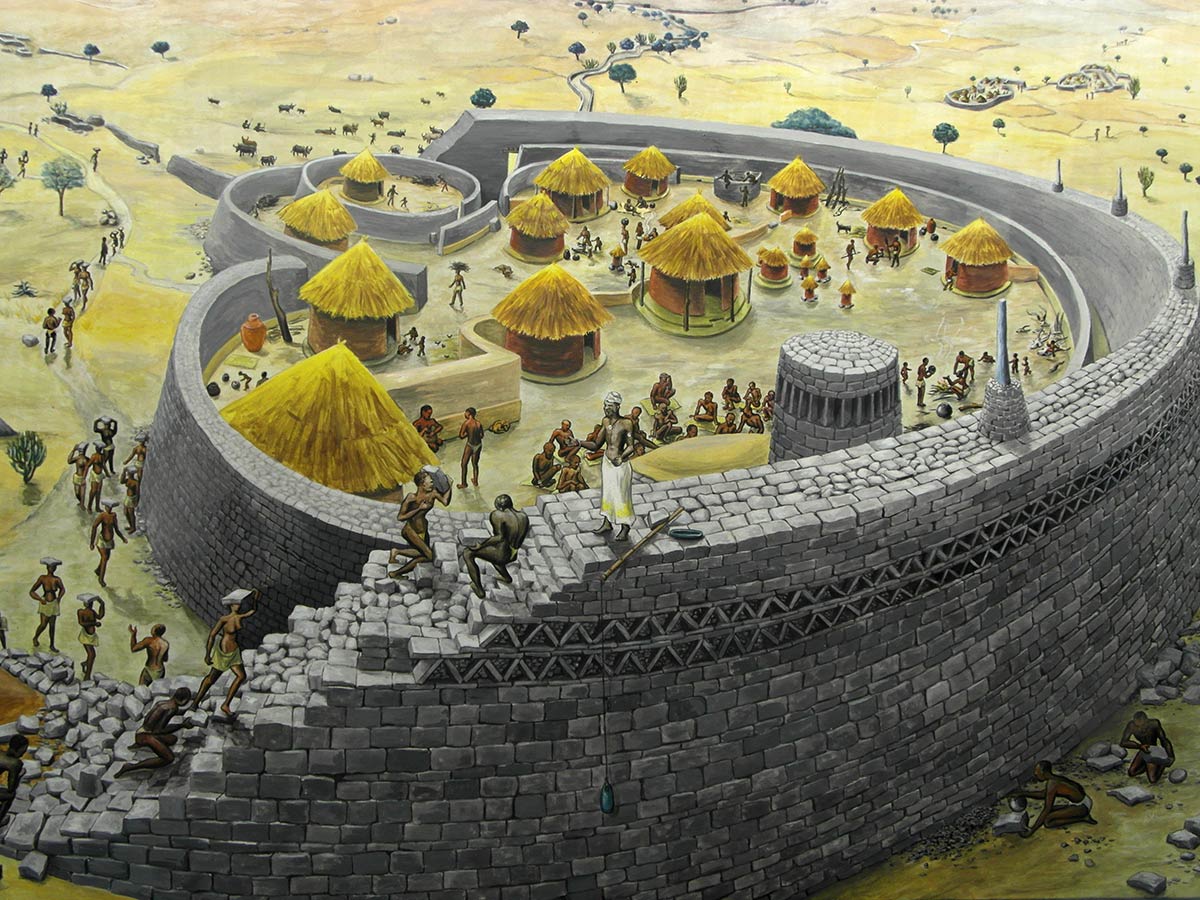 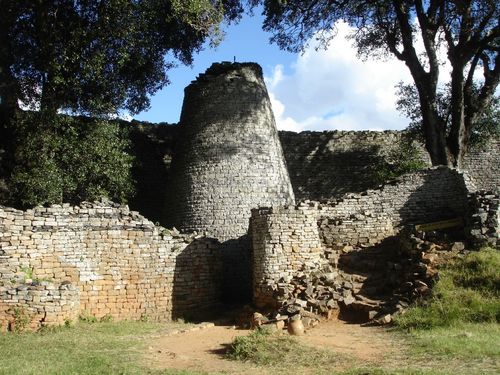 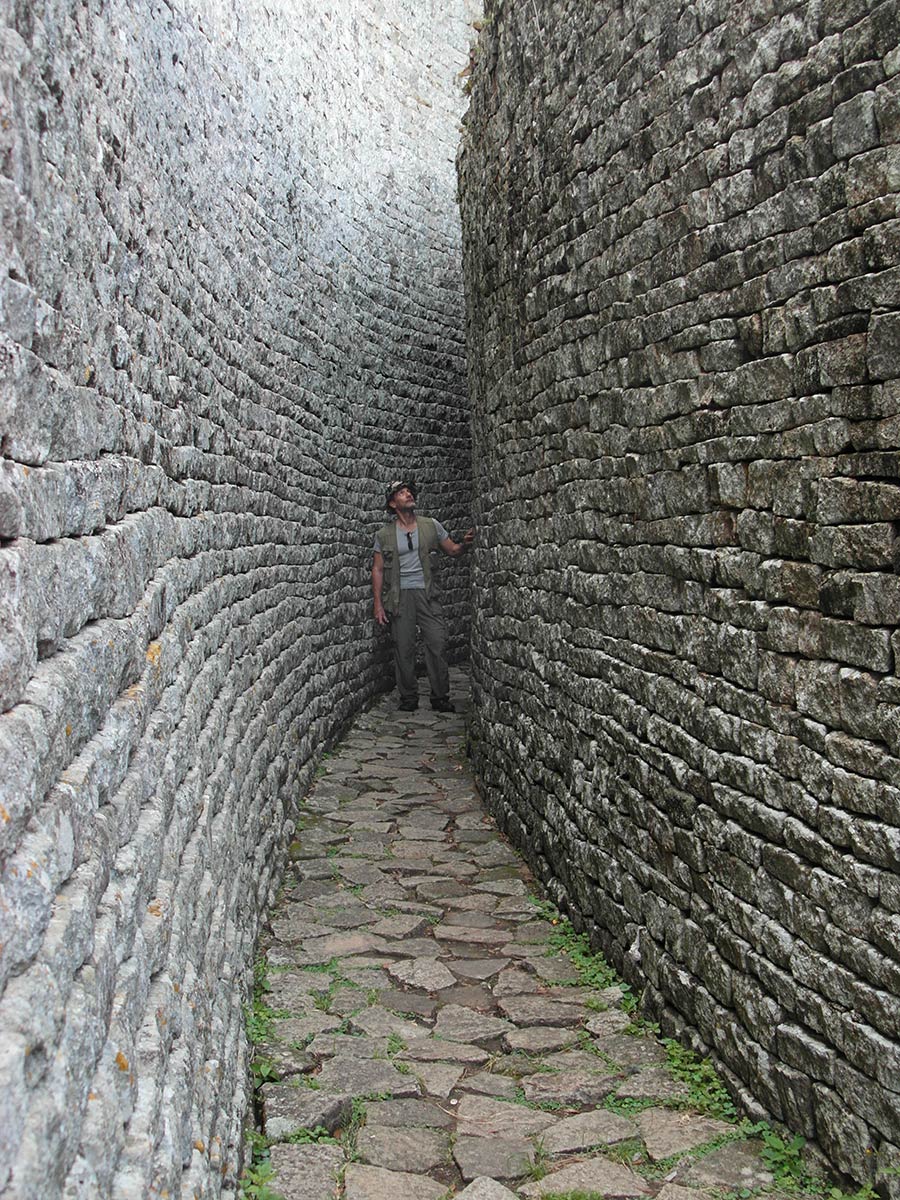 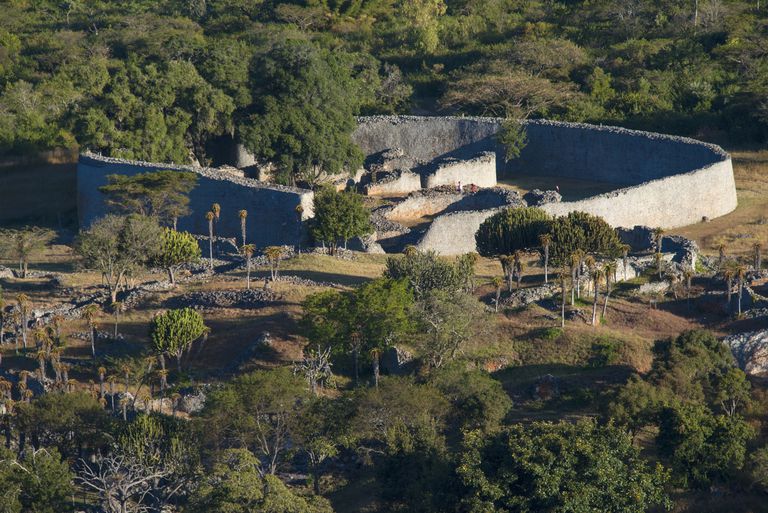